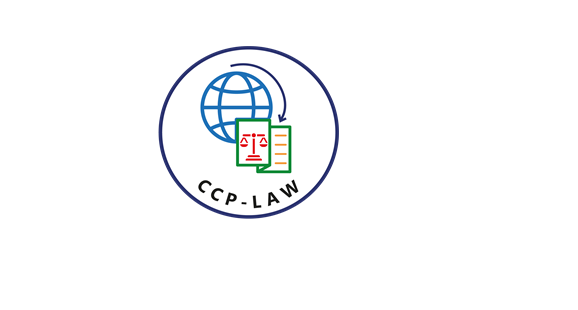 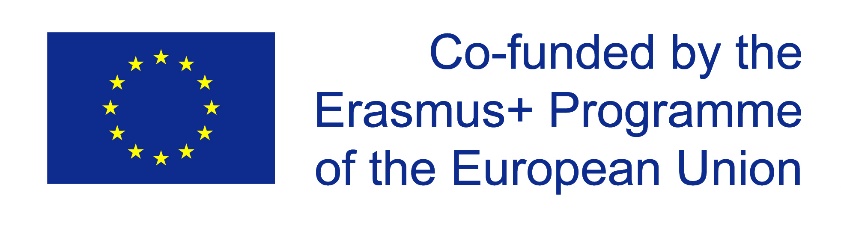 CCP-LAW
Curricula development on Climate Change Policy and Law
Climate Change and Energy
 TOPIC 2:
INTERNATIONAL FRAMEWORKS FOR CLIMATE CHANGE
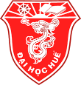 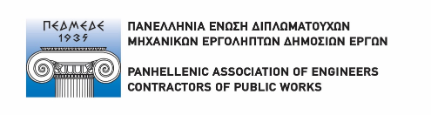 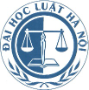 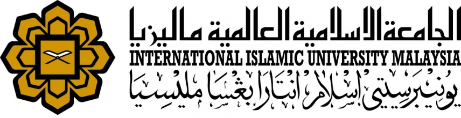 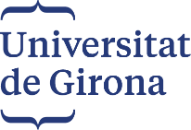 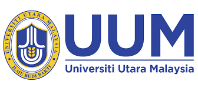 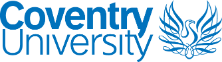 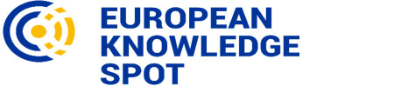 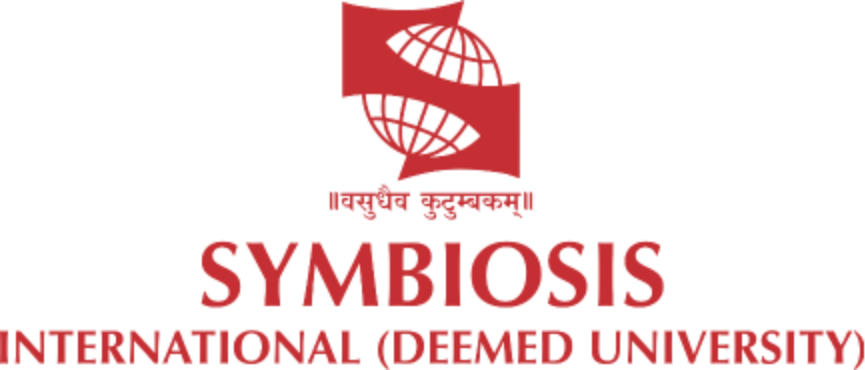 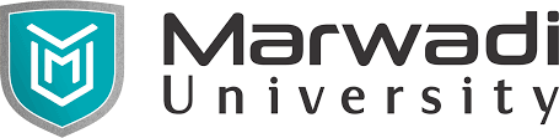 Project No of Reference: 618874-EPP-1-2020-1-VN-EPPKA2-CBHE-JP: 
The European Commission's support for the production of this publication does not constitute an endorsement of the contents, which reflect the views only of the authors, and the Commission cannot be held responsible for any use which may be made of the information contained therein.
ALIGNMENT OF SDGS WITH RENEWABLE ENERGY GOALS
The potential contribution of renewable energy to decarbonize the power sector is immense. Affordable and clean energy is the seventh of the 17 SDGs. 
Scenarios that consider SDGs while holding global average temperatures below 1.5°C above preindustrial levels as set by the Paris Agreement rely heavily on a transition to renewable energy.
While many synergies exist where climate mitigation reinforces movement toward SDGs, action toward one goal may not always align naturally with the other. 
For example, SDG 12 (Responsible Consumption and Production) primarily centers on waste minimization, sustainable natural resource use, and recycling. 
Potential trade-offs between SDG 12 and high penetration of solar and wind have already been noted; for example, solar e-waste is named by the UN as among the highest potential contributors to growth of the already 50 million metric tons of the annual global e-waste.
ALIGNMENT OF SDGS WITH RENEWABLE ENERGY GOALS
The potential contribution of renewable energy to decarbonize the power sector is immense. Affordable and clean energy is the seventh of the 17 SDGs. 
Scenarios that consider SDGs while holding global average temperatures below 1.5°C above preindustrial levels as set by the Paris Agreement rely heavily on a transition to renewable energy.
While many synergies exist where climate mitigation reinforces movement toward SDGs, action toward one goal may not always align naturally with the other. 
For example, SDG 12 (Responsible Consumption and Production) primarily centers on waste minimization, sustainable natural resource use, and recycling. 
Potential trade-offs between SDG 12 and high penetration of solar and wind have already been noted; for example, solar e-waste is named by the UN as among the highest potential contributors to growth of the already 50 million metric tons of the annual global e-waste.
ALIGNMENT OF SDGS WITH RENEWABLE ENERGY GOALS
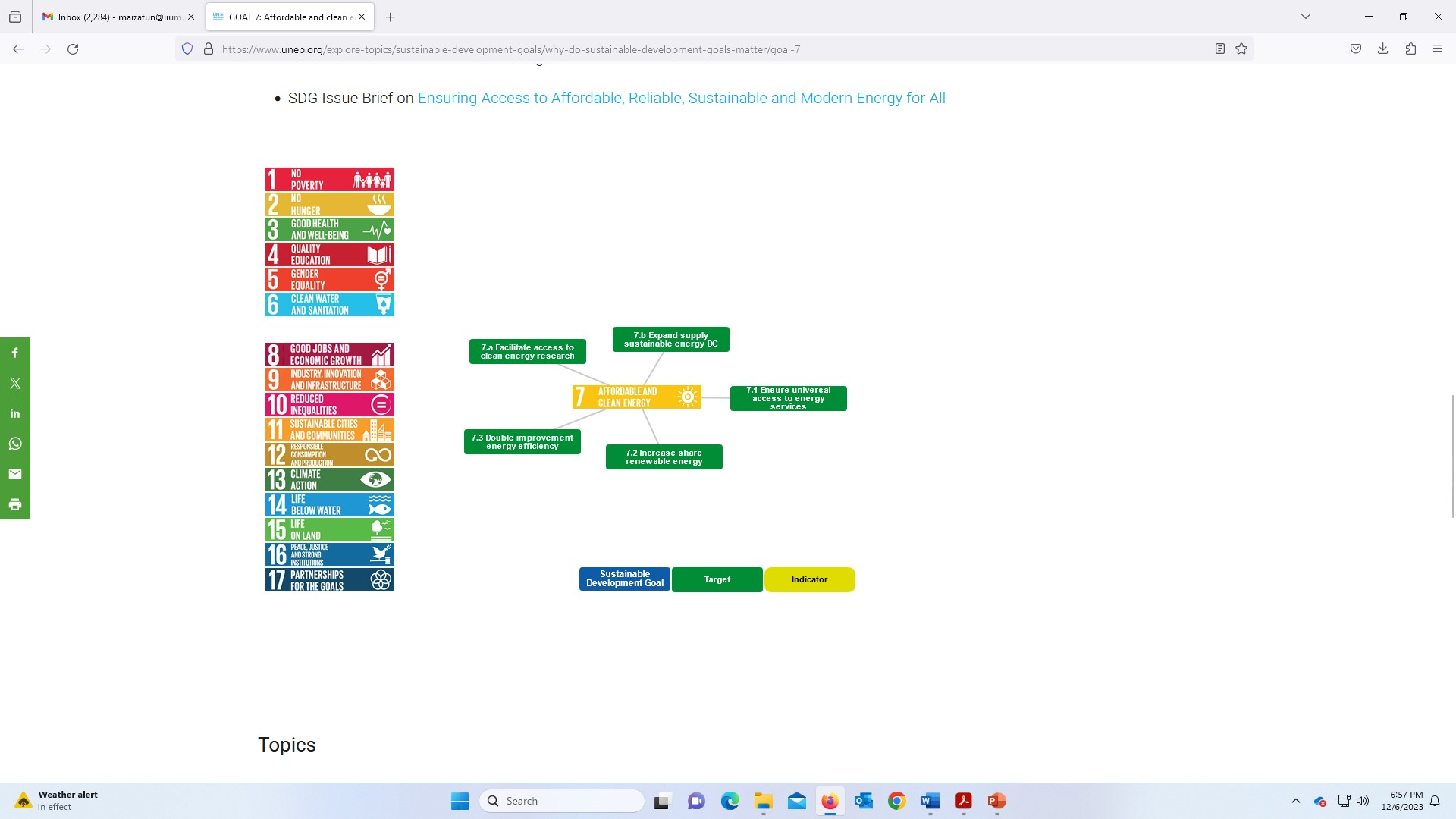 Targets linked to the environment:
Target 7.1: By 2030, ensure universal access to affordable, reliable and modern energy services
Target 7.2: By 2030, increase substantially the share of renewable energy in the global energy mix
Target 7.3: By 2030, double the global rate of improvement in energy efficiency
Target 7.a: By 2030, enhance international cooperation to facilitate access to clean energy research and technology, including renewable energy, energy efficiency and advanced and cleaner fossil-fuel technology, and promote investment in energy infrastructure and clean energy technology
Target 7.b: By 2030, expand infrastructure and upgrade technology for supplying modern and sustainable energy services for all in developing countries, in particular least developed countries, small island developing States, and land-locked developing countries, in accordance with their respective programmes of support
RECOGNIZING RISKS OF CLIMATE GOAL NON-ACHIEVEMENT AND SUSTAINABLE SOLUTIONS
The Paris targets are based on assumptions that a global temperature increase of 1.5 °C−2 °C above preindustrial levels will be safe, and that the climate can be stabilized at these higher temperatures. 
However, global average temperatures are already measurably impacting the Earth’s systems at 1.2 °C above preindustrial levels. 
Many human and environmental systems cannot adapt to higher temperatures, which may exceed critical tipping points in physical climate and ecological systems.
Most IPCC mitigation scenarios assume that climate targets will be temporarily overshot, and require large-scale carbon dioxide removal [CDR] to subsequently lower temperatures. 
However, many CDR methods may not be politically and/or technologically feasible, and they will act too slowly to prevent dangerous overshoot.
These issues raise serious doubts about the ability of current mitigation polices to ensure safe outcomes. They also indicate the need to investigate whether rapid climate cooling measures may be required to reduce the risks associated with high temperatures during the long time it will take to decarbonize the global economy and stabilize the climate.
RECOGNIZING RISKS OF CLIMATE GOAL NON-ACHIEVEMENT AND SUSTAINABLE SOLUTIONS
It is questionable whether net‐zero emissions can be achieved by 2050. 
Although significant progress is being made, major challenges remain. For example, only 6 out of 46 clean energy technologies and sectors are currently on track to help hit international emissions reduction targets (IEA, 2020).
Some carbon removal methods may not be politically and/or technologically feasible. For example, global capture and storage (CCS) capacity is only 0.1% of annual global emissions from fossil fuels, and even if this technology becomes economically and technically viable.
UNITED NATIONS FRAMEWORK CONVENTION ON CLIMATE CHANGE (UNFCCC)
The UNFCCC is a “Rio Convention”, one of two opened for signature at the “Rio Earth Summit” in 1992. Its sister Rio Conventions are the UN Convention on Biological Diversity and the Convention to Combat Desertification. The three are intrinsically linked. It is in this context that the Joint Liaison Group was set up to boost cooperation among the three Conventions, with the ultimate aim of developing synergies in their activities on issues of mutual concern.
The UNFCCC entered into force on 21 March 1994. 
The ultimate objective of the Convention is to stabilize greenhouse gas concentrations "at a level that would prevent dangerous anthropogenic (human induced) interference with the climate system." 
It states that "such a level should be achieved within a time-frame sufficient to allow ecosystems to adapt naturally to climate change, to ensure that food production is not threatened, and to enable economic development to proceed in a sustainable manner.“
The idea is that, as they are the source of most past and current greenhouse gas emissions, industrialized countries are expected to do the most to cut emissions on home ground. They are called Annex I countries and belong to the Organization for Economic Cooperation and Development (OECD). 
They include 12 countries with "economies in transition" from Central and Eastern Europe. Annex I countries were expected by the year 2000 to reduce emissions to 1990 levels. Many of them have taken strong action to do so, and some have already succeeded.
Industrialized nations agree under the Convention to support climate change activities in developing countries by providing financial support for action on climate change-- above and beyond any financial assistance they already provide to these countries. A system of grants and loans has been set up through the Convention and is managed by the Global Environment Facility. Industrialized countries also agree to share technology with less-advanced nations.
Industrialized countries (Annex I) have to report regularly on their climate change policies and measures, including issues governed by the Kyoto Protocol (for countries which have ratified it).
They must also submit an annual inventory of their greenhouse gas emissions, including data for their base year (1990)and all the years since.
Developing countries (Non-Annex I Parties) report in more general terms on their actions both to address climate change and to adapt to its impacts - but less regularly than Annex I Parties do, and their reporting is contingent on their getting funding for the preparation of the reports, particularly in the case of the Least Developed Countries.
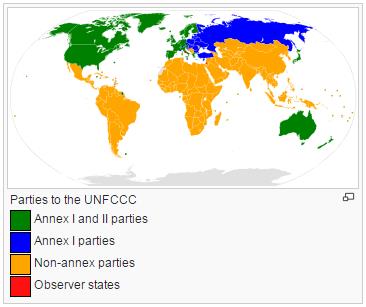 KYOTO PROTOCOL
The Kyoto Protocol was adopted on 11 December 1997. Owing to a complex ratification process, it entered into force on 16 February 2005. 
The Kyoto Protocol operationalizes the UNFCCC by committing industrialized countries and economies in transition to limit and reduce GHG emissions in accordance with agreed individual targets. 
The Convention itself only asks those countries to adopt policies and measures on mitigation and to report periodically.
The Kyoto Protocol is based on the principles and provisions of the Convention and follows its annex-based structure. 
It only binds developed countries, and places a heavier burden on them under the principle of “common but differentiated responsibility and respective capabilities”, because it recognizes that they are largely responsible for the current high levels of GHG emissions in the atmosphere.
In its Annex B, the Kyoto Protocol sets binding emission reduction targets for 37 industrialized countries and economies in transition and the European Union. 
Overall, these targets add up to an average 5 per cent emission reduction compared to 1990 levels over the five year period 2008–2012 (the first commitment period).
KYOTO KEY FEATURES
Target Cutbacks
Developed countries must cut their 1990-level emissions of  six gases by 5.2% between 2008 and 2012.
Emissions trading
Countries that overshot their emissions-reduction targets can "buy" emissions rights from nations which have excess.
Joint Implementation
Emission cuts need not be confined to within the country.
They can be implemented elsewhere, with the financing country claiming credit for the resulting emissions savings.
Carbon Sinks To tabulate its total emissions,
a country can subtract the amount of gases absorbed by carbon sinks such as forests
within its borders.
Emissions banking
A country that emits less than its assigned target can keep the excess for the subsequent period.
KYOTO PROTOCOL
One important element of the Kyoto Protocol was the establishment of flexible market mechanisms, which are based on the trade of emissions permits. 
Under the Protocol, countries must meet their targets primarily through national measures. However, the Protocol also offers them an additional means to meet their targets by way of three market-based mechanisms:
    International Emissions Trading
    Clean Development Mechanism (CDM)
    Joint implementation (JI)
These mechanisms ideally encourage GHG abatement to start where it is most cost-effective, for example, in the developing world. It does not matter where emissions are reduced, as long as they are removed from the atmosphere. This has the parallel benefits of stimulating green investment in developing countries and including the private sector in this endeavour to cut and hold steady GHG emissions at a safe level. 
Kyoto Protocol weaknesses and criticisms.
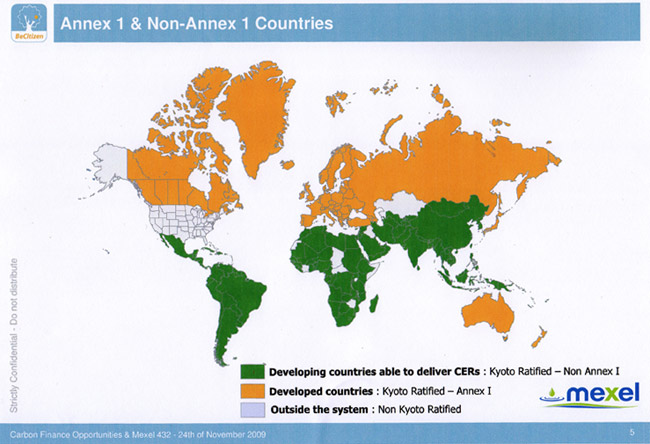 PARIS AGREEMENT
The Paris Agreement is a legally binding international treaty on climate change. It was adopted by 196 Parties at the UN Climate Change Conference (COP21) in Paris, France, on 12 December 2015. It entered into force on 4 November 2016.
Its overarching goal is to hold “the increase in the global average temperature to well below 2°C above pre-industrial levels” and pursue efforts “to limit the temperature increase to 1.5°C above pre-industrial levels.”
Implementation of the Paris Agreement requires economic and social transformation, based on the best available science. The Paris Agreement works on a five-year cycle of increasingly ambitious climate action -- or, ratcheting up -- carried out by countries. 
Since 2020, countries have been submitting their national climate action plans, known as nationally determined contributions (NDCs). Each successive NDC is meant to reflect an increasingly higher degree of ambition compared to the previous version.
Recognizing that accelerated action is required to limit global warming to 1.5°C, the COP27 cover decision requests Parties to revisit and strengthen the 2030 targets in their NDCs to align with the Paris Agreement temperature goal by the end of 2023, taking into account different national circumstances.
In their NDCs, countries communicate actions they will take to reduce their greenhouse gas emissions in order to reach the goals of the Paris Agreement. Countries also communicate in their NDCs actions they will take to build resilience to adapt to the impacts of climate change.
PARIS AGREEMENT
Decarbonisation of the electricity sector is at the heart of the response to the climate change threat. A rapid transition is necessary to avoid locking in more CO2 emissions from fossil fuel-based power generation, and to accommodate the penetration of low-carbon technologies. The Paris Agreement reinforces the urgency of action in this area.
There is a broad and growing consensus that the electricity sector has an essential role in achieving decarbonisation of the economy. 
Electricity generation needs to shift to low-carbon technologies, relying on a diverse range of technological solutions (both centralised and decentralised) and a transition needs to be made from direct fossil-fuel uses towards more electricity efficient ones. T
he details of this ‘low-carbon electrification’ will differ from country to country depending on geography, resources, level of revenues and existing infrastructure.
ROLE OF INTERNATIONAL ORGANIZATIONS IN CLIMATE CHANGE MITIGATION AND ADAPTATION
ROLES
sharing research-based knowledge and provision of recommendations; 
monitoring national progress in achieving climate goals and collection of analysis of data coming from all national governments on the topics; and (
facilitating collaboration between state and non-state actors.
ANALYSIS OF INTERNATIONAL ORGANIZATIONS: IRENA, IEA, ACE.
About IRENA
The International Renewable Energy Agency (IRENA) is an intergovernmental organisation that supports countries in their transition to a sustainable energy future, and serves as the principal platform for international co-operation, a centre of excellence, and a repository of policy, technology, resource and financial knowledge on renewable energy. 
IRENA promotes the widespread adoption and sustainable use of all forms of renewable energy, including bioenergy, geothermal, hydropower, ocean, solar and wind energy, in the pursuit of sustainable development, energy access, energy security and low-carbon economic growth and prosperity.
About IEA
The IEA was created in 1974 to help co-ordinate a collective response to major disruptions in the supply of oil. While oil security remains a key aspect of our work, the IEA has evolved and expanded significantly since its foundation.
Taking an all-fuels, all-technology approach, the IEA recommends policies that enhance the reliability, affordability and sustainability of energy. It examines the full spectrum issues including renewables, oil, gas and coal supply and demand, energy efficiency, clean energy technologies, electricity systems and markets, access to energy, demand-side management, and much more.
About ACE
Established on 1 January 1999, the ASEAN Centre for Energy (ACE) is an intergovernmental organisation within the ASEAN structure, representing the 10 ASEAN Member States (AMS) interests in the energy sector. It is guided by a Governing Council composed of Senior
Officials on Energy from each AMS and a representative from the ASEAN Secretariat as an ex-officio member. Hosted by the Ministry of Energy and Mineral Resources of Indonesia, the office is located in Jakarta.